BÀI 18
BÀI 18
THƯ VIỆN BIẾT ĐI
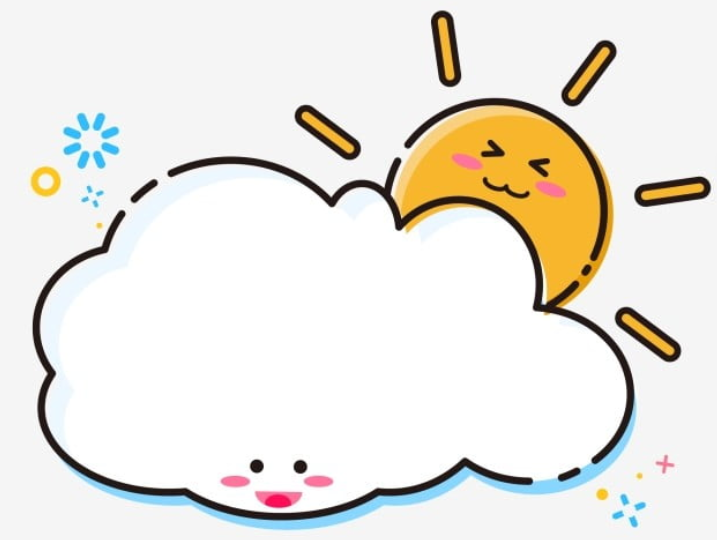 TIẾT 3
VIẾT
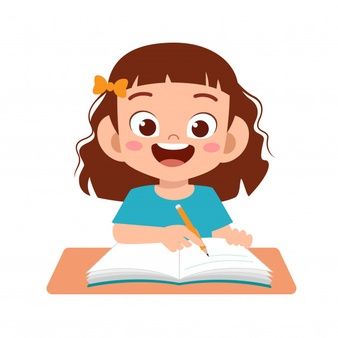 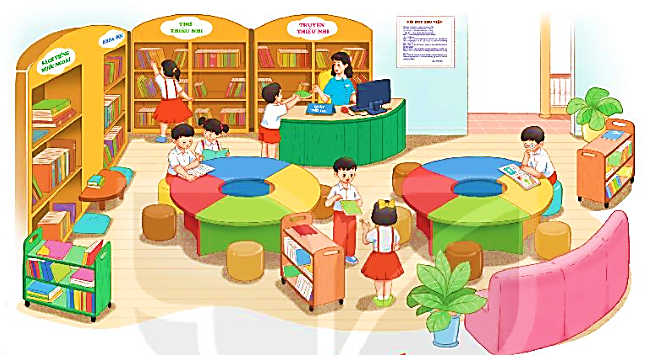 NGHE - VIẾT
THƯ VIỆN BIẾT ĐI
Nghe - viết.
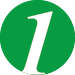 Bài tập: Tìm từ ngữ.
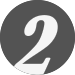 Bài tập tự chọn
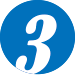 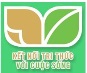 Thư viện biết đi
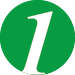 Ở Phần Lan, có hàng trăm “thư viện di động” trên những chiếc xe buýt cũ, chạy khắp các thành phố lớn. Ở châu Phi, một người thủ thư đã đặt thư viện trên lưng một con lạc đà. Nhờ thế, những cuốn sách có thể băng qua sa mạc để đến với người đọc.
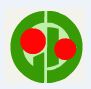 http://tieuhocvn.info
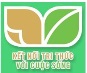 BÀI 18: THƯ VIỆN BIẾT ĐI
Luyện viết từ khó
di động
lạc đà
sa mạc
xe buýt
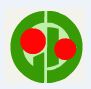 http://tieuhocvn.info
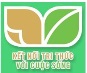 BÀI 18: THƯ VIỆN BIẾT ĐI
VIẾT BÀI
Học sinh viết bài vào vở ô li
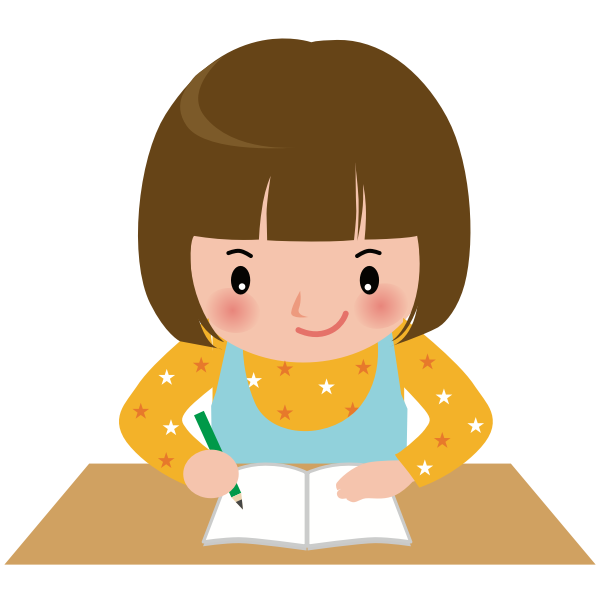 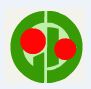 http://tieuhocvn.info
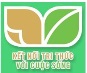 BÀI 18: THƯ VIỆN BIẾT ĐI
Tìm 2 từ ngữ:
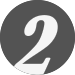 Chứa tiếng bắt đầu bằng d.


b. Chứa tiếng bắt đầu bằng gi.
dặn dò
du lịch
dìu dắt
giữ gìn
giảng bài
giúp đỡ
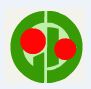 http://tieuhocvn.info
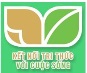 BÀI 18: THƯ VIỆN BIẾT ĐI
Chọn a hoặc b
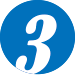 a. Chọn ch hoặc tr thay cho ô vuông.
Phòng học là       iếc áo
Bọc      úng mình ở      ong
Cửa sổ là       iếc túi
      e       ắn ngọn gió đông.
(Theo Nguyễn Lãm Thắng)
ch
ch
tr
ch
ch
Ch
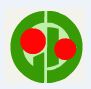 http://tieuhocvn.info
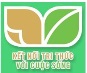 BÀI 18: THƯ VIỆN BIẾT ĐI
Chọn a hoặc b
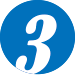 b. Chọn dấu hỏi hoặc dấu ngã cho chữ in đậm.
?
?
?
Sách giúp chúng em mơ rộng hiêu biết.

Cô phụ trách thư viện hướng dân các bạn đê sách vào đúng chô trên giá.
~
~
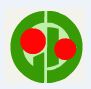 http://tieuhocvn.info